Behavior Metrics For Prioritizing Investigations of Exceptions
Zack Coker, Kostadin Damevski, Claire Le Goues, Nicholas A. Kraft, 
David Shepherd, and Lori Pollock
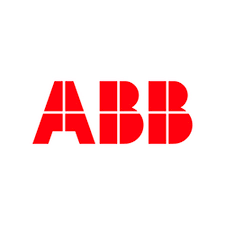 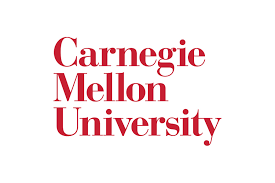 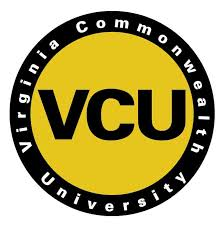 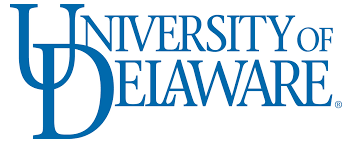 1
RobotStudio
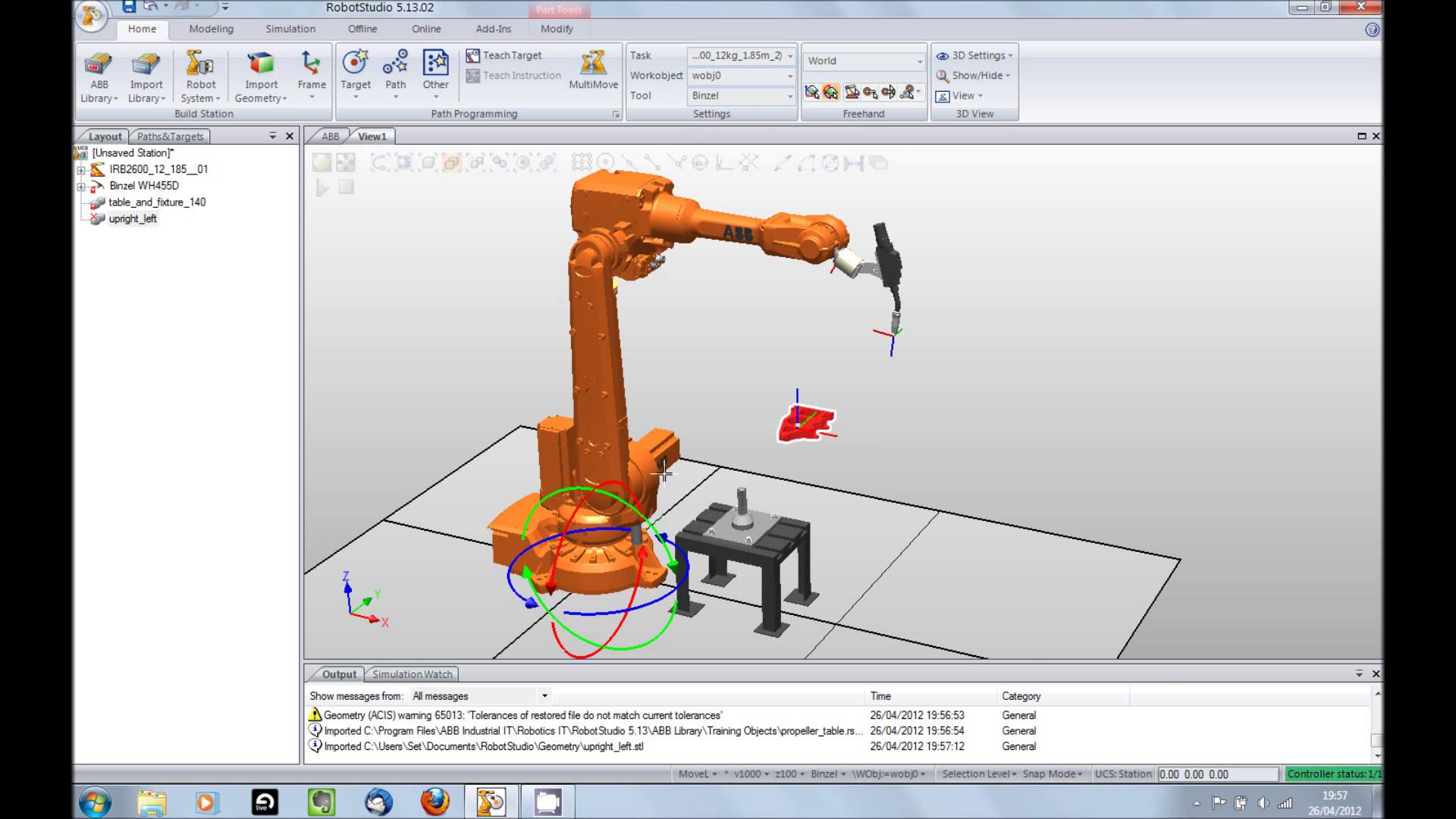 2
Sample log file with an exception
OnlineControllerRemove
AddVirtualController
Exception|Services.RobApi.RobApiException
----EXCEPTION BEGIN----
    at System.Runtime.CompilerServices.CompilerServices.TaskAwaiter
	.ThrowForNonSuccess(Task task)
----EXCEPTION END----
AddedController
VirturalFlexPendant
RapidEditorShow
3
ABB developers previously prioritized exceptions using measures of exception frequency
Number of exception instances
Number of users affected
4
The old metrics do not take into account the user inconvenience caused by an exception
‘Input string not in the correct format’ exception may affect many users but many not have a significant effect on user experience
5
The old metrics do not take into account the user inconvenience caused by an exception
‘Input string not in the correct format’ exception may affect many users but many not have a significant effect on user experience
We created behavior metrics, which are designed to estimate user inconvenience caused by exceptions.
6
Behavior patterns in the study
Single Restart
Multiple Restarts
Repeat Action
Repeat Exception
Similar Exceptions
7
Behavior patterns in the study
Single Restart
ResetConveyor
Exception|TargetInvocationException
----BEGIN EXCEPTION----
     System.invokeMethod(Method m)
----END EXCEPTION----
----LOG END----
Single Restart
Multiple Restarts
Repeat Action
Repeat Exception
Similar Exceptions
8
Behavior patterns in the study
ResetConveyor
Exception|TargetInvocationException
----BEGIN EXCEPTION----
     System.invokeMethod(Method m)
----END EXCEPTION----
----LOG END----
----LOG BEGIN----
----LOG END----
Single Restart
Multiple Restarts
Repeat Action
Repeat Exception
Similar Exceptions
Multiple Restarts
9
Behavior patterns in the study
ResetConveyor
Exception|TargetInvocationException
----BEGIN EXCEPTION----
     System.invokeMethod(Method m)
----END EXCEPTION----
ResetConveyor
Single Restart
Multiple Restarts
Repeat Actions
Repeat Exception
Similar Exceptions
Repeat Action
10
Behavior patterns in the study
ResetConveyor
Exception|TargetInvocationException
----BEGIN EXCEPTION----
     System.invokeMethod(Method m)
----END EXCEPTION----
ControllerRequestWriteAccess
Exception|TargetInvocationException
----BEGIN EXCEPTION----
     System.invokeMethod(Method m)
----END EXCEPTION----
Single Restart
Multiple Restarts
Repeat Actions
Repeat Exception
Similar Exceptions
Repeat Exception
11
Behavior patterns in the study
ResetConveyor
Exception|TargetInvocationException
----BEGIN EXCEPTION----
     System.invokeMethod(Method m)
----END EXCEPTION----
ControllerRequestWriteAccess
Exception|TargetInvocationException
----BEGIN EXCEPTION----
     System.createInstance(Instance i)
----END EXCEPTION----
Single Restart
Multiple Restarts
Repeat Actions
Repeat Exception
Similar Exceptions
Similar Exceptions
12
We verified the behavior metrics through a survey of ABB RobotStudio developers
The survey was designed to determine if the behavior metrics were useful when prioritizing exceptions
Contacted 12 developers of RobotStudio at ABB and asked them to take a survey
Survey consisted of 12 exceptions from log files covering a 6 month period
13
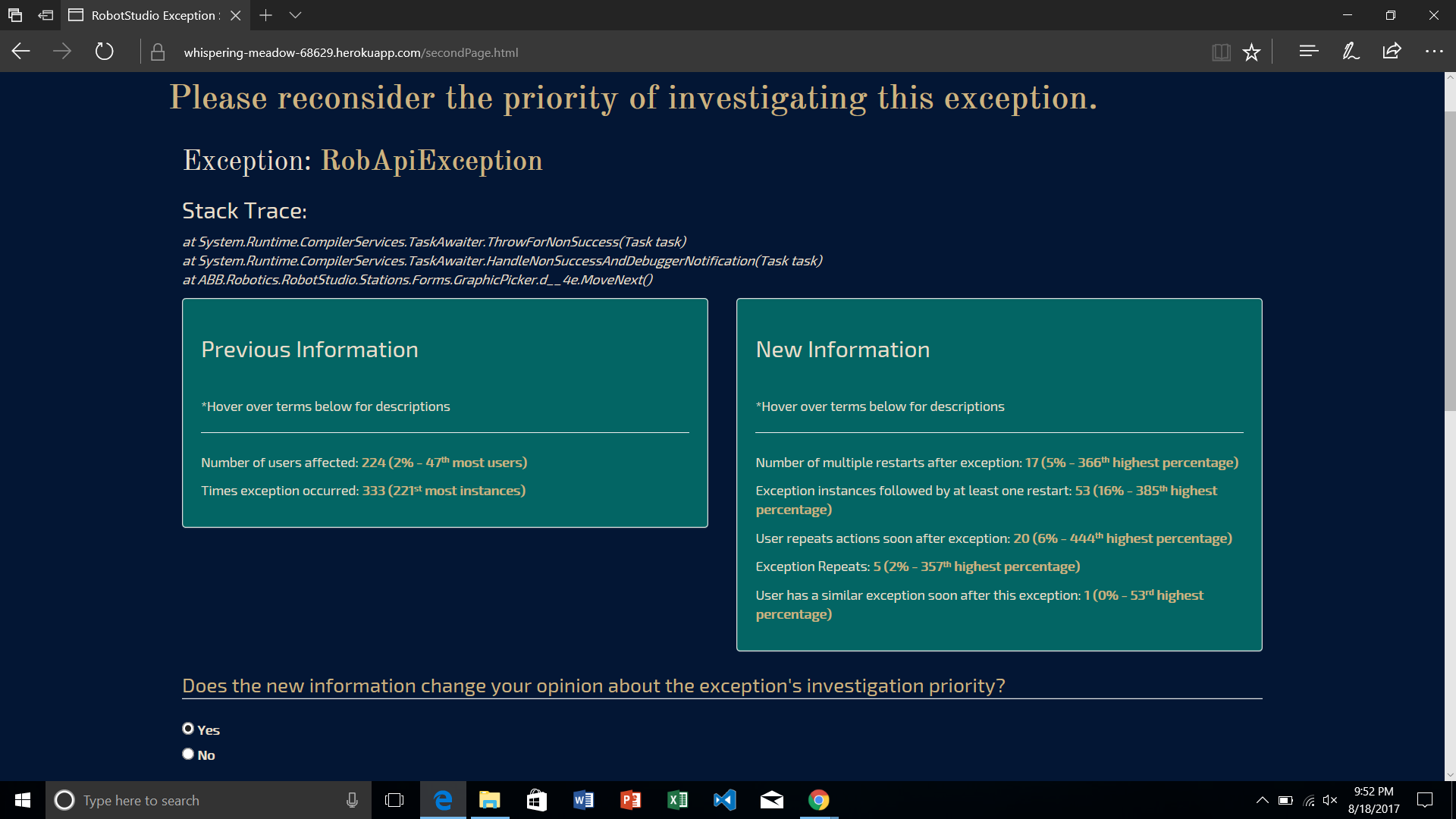 14
Participants changed their priority 30.6% (44/144) of the time after accounting for the behavior metrics
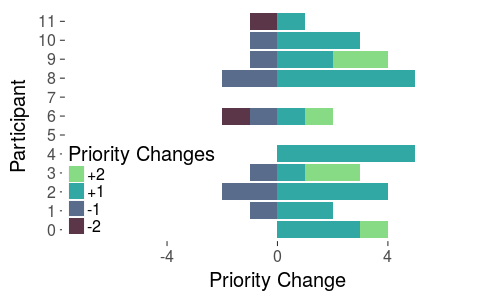 15
No priority changes were due to new metrics reinforcing old or information in stack traces
For 67 out of 100 no priority changes were because participants felt that the new information reinforced their original assessment
22 of the 100 were because of information in the exception type and stack traces, which the metrics did not take into account
“NullReference exceptions are always programming errors and should be fixed immediately”
16
Questions
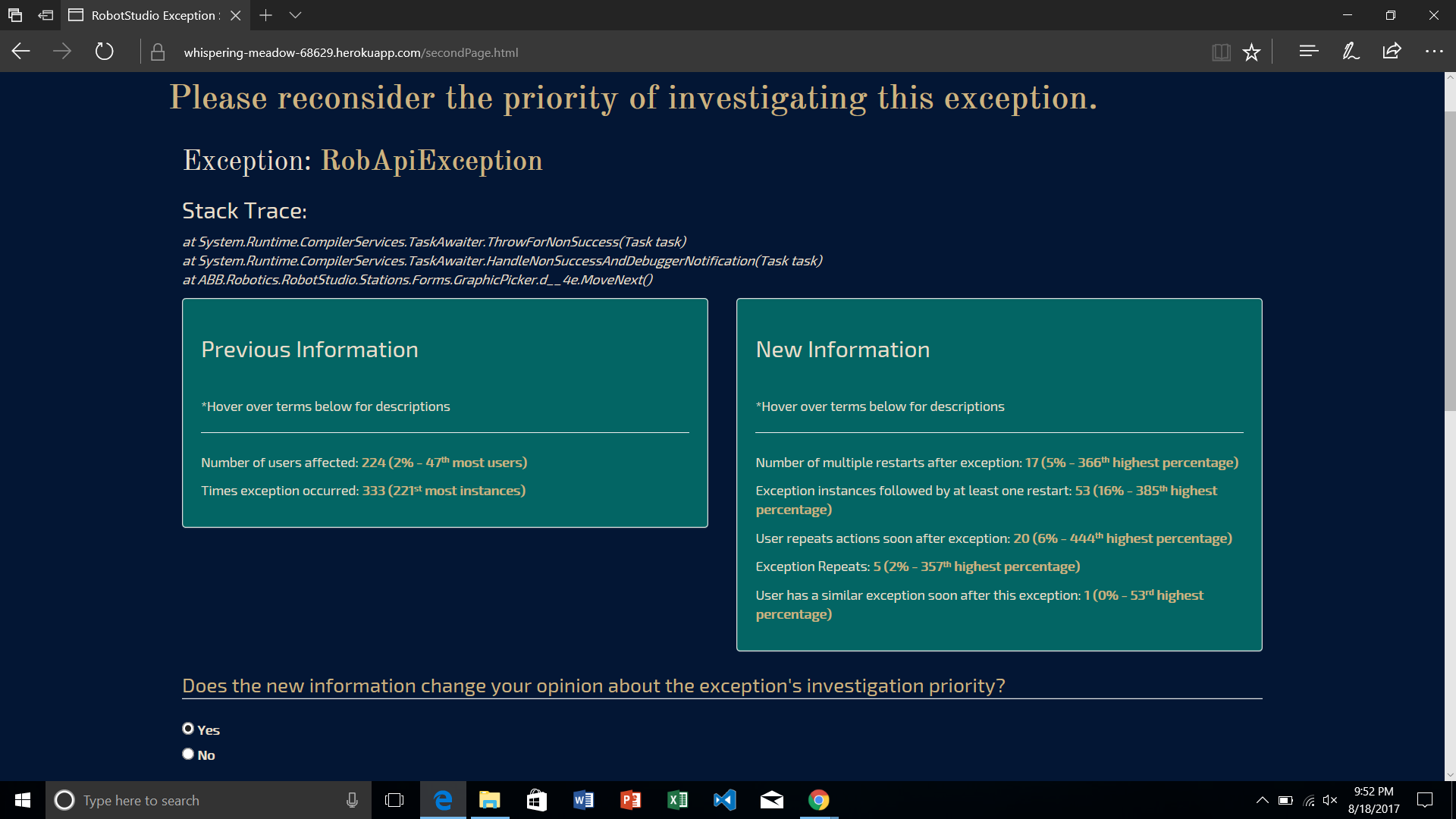 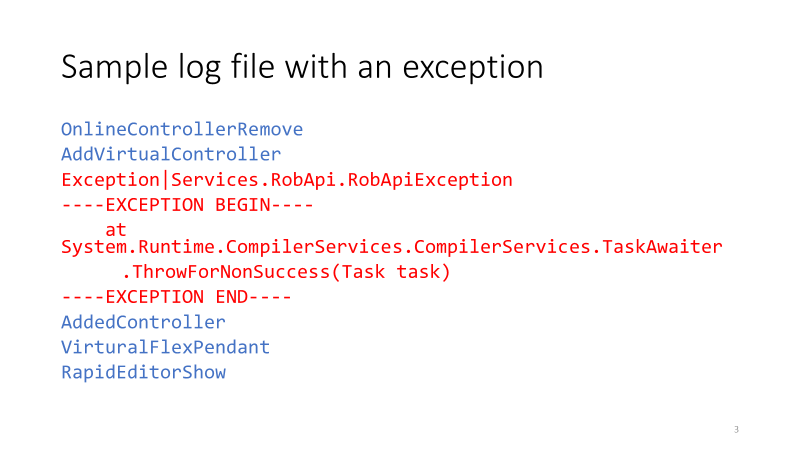 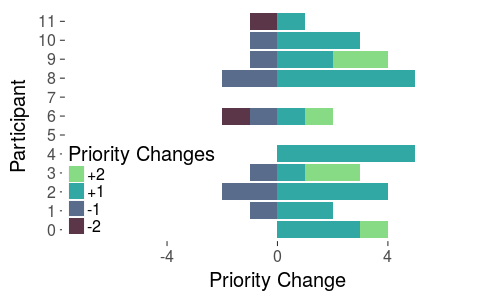 17
Behavior Metrics
18